Center for Public Health Readiness and Communication
Drexel University School of Public Health
Ensuring the Delivery of Human Services in Disasters:
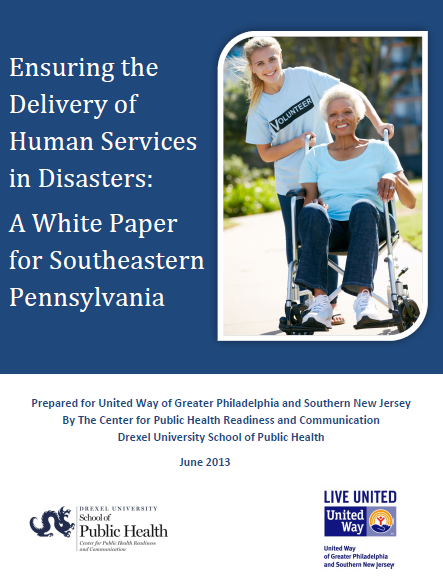 A White Paper for Southeastern Pennsylvania


Tom Hipper, MSPH, MA
Esther Chernak, MD, MPH, FACP
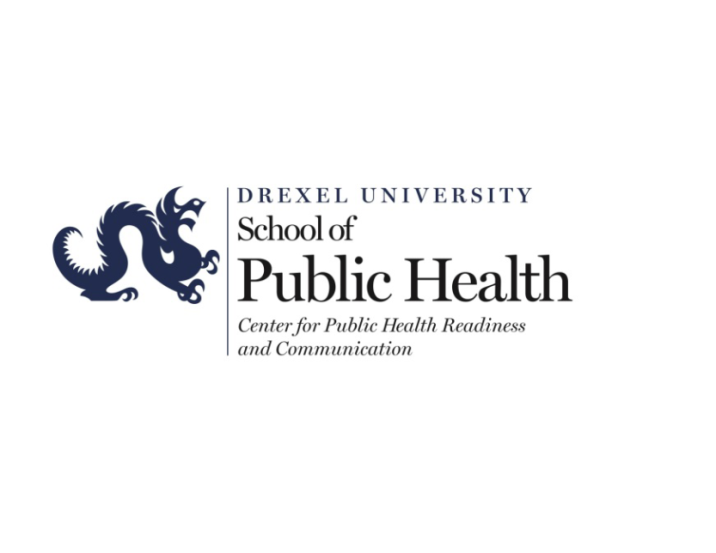 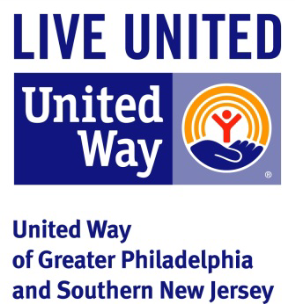 Agenda
Project Overview
Why SEPA?
Review of Research Findings
Survey Results
Qualitative Findings - Recommendations
Capacity
Coordination
Communication
Training
Leadership
2
[Speaker Notes: In many ways, today is a great example of the kind of things we hope come out of this process.]
Project Overview
United Way of Greater Philadelphia and Southern New Jersey (UWGPSNJ) engaged the CPHRC to produce a white paper that:

Outlines existing capacity and challenges for SEPA HSAs 

Formulates recommendations to improve their preparedness & integration into community-wide response activities

Facilitates coordinated, collaborative planning with government public sector and HSAs
[Speaker Notes: Recognizing the important role that HSAs play in disasters – know their clients who happen to be the most vulnerable populations]
Why SEPA?
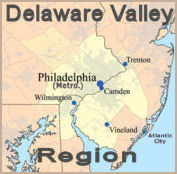 SEPA is at-risk for disasters
Tier 1 Urban Area Security Initiative, DHS

Region at risk for:
Major weather incidents
Utility disruptions – prolonged
Disease outbreaks
Population displacement and influx
Radiation emergency – proximity to power plants   

At-risk populations
602,485 living in poverty
Philadelphia – 28.4% poverty, 12.9% deep poverty (highest of any major US city)
601, 150 living in food insecure environments
475,215 living with a disability
Survey Methods
Survey
Developed for this project; web-based
Ad hoc database collected by Philadelphia Department of Public Health, UWGPSNJ, and United Way Chester County
596 agencies
188 agencies with complete responses (31.5%)
Agencies with and without disaster-response mission were surveyed
HSAs are Willing and Able Partners
They serve highest-risk communities

They provide key services:
Case management
Community outreach
Education
Meals
Behavioral health services
Housing assistance

Over 70% know their most vulnerable clients and where located

60% of agencies willing to participate in community-wide response effort
An additional 21% were open to participating

Most commonly listed roles organizations were willing to fulfill were providing disaster-related information to clients, assessing needs, connecting to assistance
6
[Speaker Notes: Least common: translation, pill or vaccine distribution, transport clients]
Potential Roles
Agency Planning for Emergencies
34% of agencies had each of the following COOP components in place (*Survey measured presence, not quality)
1. Communicate with staff (86.2%)
2. Keep agency records secure (76.9%)
3. Maintain operations of critical services (70.5%)
4. Coordinate service delivery with other HSAs (53.7%)
Less than 1/3 had used their plans in an actual emergency

The most common barrier to planning was the need for more information from government agencies regarding what is needed from their organizations (52%)
Nearly 1/3 believed government agencies were not sufficiently aware of their organization or skills they can provide

Majority of agencies get disaster information from internet news, radio, television
51% of agencies do not subscribe to ReadyNotifyPA
8
Resources Needed
Qualitative Research: Interviews & Meetings
Conducted individual or small-group, semi-structured interviews (31 individual and group interviews total)
Government agencies
State, local
Public health, Emergency management
HSAs
Those identifying as having a disaster role
Those not identifying as having a disaster role

Joint planning meeting
Part of data collection process
Chance to discuss findings thus far and shape final recommendations

Hurricane Sandy
VOAD calls
Follow-up interviews;  After-action meetings
10
Major Findings from Interviews and Meetings
HSAs without a disaster-response orientation do not perceive role for themselves

Resources of disaster-focused agencies (volunteers, supplies, money) are likely to be overwhelmed during major catastrophic incidents (i.e. ,food banks depleted during Sandy)
“Every day is an emergency for us.” ~ HSA Director

Needs assessment, Long-term recovery remain major challenges

Agencies have limited time and resources for preparedness training

All expressed need for better coordination and communication

Region has many existing, successful resources on which to build
Findings & Recommendations
I. Capacity
II. Coordination
III. Communication
IV. Training
V. Leadership
[Speaker Notes: Broad categories, but specific recs involving specific, local organizations]
I. Capacity
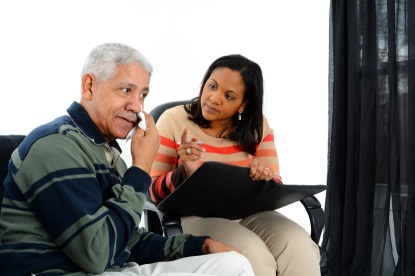 Government agencies should continue to bring HSAs (including non-disaster) to the table
Prioritize food, translation, home health, mental health, and extremely vulnerable pops
Clearly define roles for agencies 
Trusted intermediaries for communication, assistance (“gatekeeper”)
Provision of key services (mental health, referral, case management, etc)
Define incentives as well – info, training, resources for clients during disaster

Need to ensure that all agencies have a mechanism for conveying resource needs before, during, and after a disaster

HSAs should have COOP plans in place, exercised, required by funders

Create a regional, five-county approach to long-term recovery
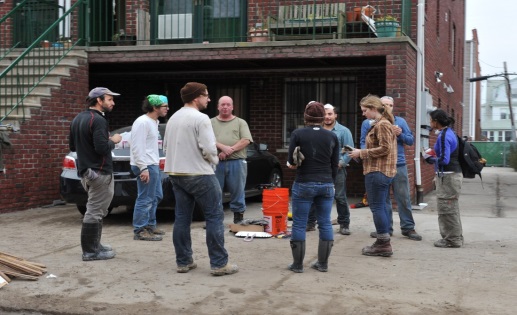 II. Coordination
Every county should invest in a volunteer management coordinator (or similar position)
Build toward a comprehensive county database of agencies
Regional database

Regional planners should formally include 2-1-1 SEPA into emergency response plans at the local/state level
Coordinate 2-1-1 SEPA with existing I&R systems
Ad-hoc advisory group to review progress of newly launched 2-1-1 SEPA

Need detailed, regional plan to manage spontaneous, unaffiliated volunteers – Volunteer Reception Centers
[Speaker Notes: Cloning Janet Zeis]
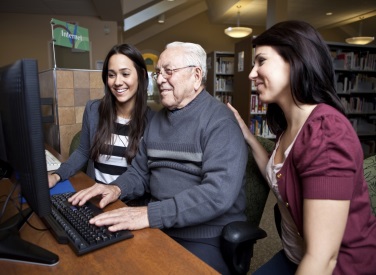 III. Communication
Information exchange/networks should be priority, defined prior to a disaster
Expand existing SEPA VOAD conference calls to include additional agencies during incidents
“If we aren’t asked, we cannot help, even though we have the capacity.”~ Agency representative 

ReadyNotifyPA helpful but underutilized & insufficient on its own

Region-wide public information plan prior to disasters
Identify spokespersons
Content: who, what is needed/NOT needed for relief efforts
Mechanisms: media, websites, 2-1-1 SEPA, social media
Need a simplified, one-stop-shop to refer/communicate to public volunteers (UWGPSNJ’s Community Action Center during Sandy)

Integrate 2-1-1 capacity into emergency plans for agency communication and public information
[Speaker Notes: TWO Main Components: (1) Information exchange AND (2) Public Information]
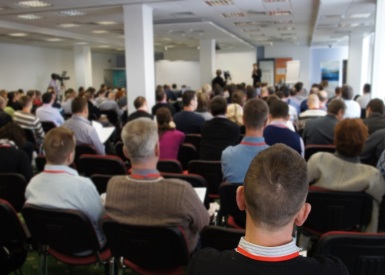 IV. Training
Expand existing successful government outreach programs focused on personal preparedness
Include focus on response plans and agency role in disaster
Agency-based outreach if possible

Public safety agencies, SEPA VOAD should plan for ‘just-in-time’ trainings (including face-to-face with SMEs, webinars, etc) during disasters

SEPA VOAD and UWGPSNJ, w/ funding from the RTF, should provide a large, regional, one-day training event annually
Update on regional preparedness plans
Trainings (COOP, community needs assessment)
Share best practices, lessons learned; Help define/clarify roles

Public health departments should invest in additional training for HSAs already engaged in public health work (HIV/AIDS, immunization promotion, maternal child health) for future health-related emergencies
Trusted, non-gov’t, intermediaries to convey health information
[Speaker Notes: HSAs were clear: They want more information regarding government response plans, opportunities for collaboration, roles identified for them, and a forum for best practices.]
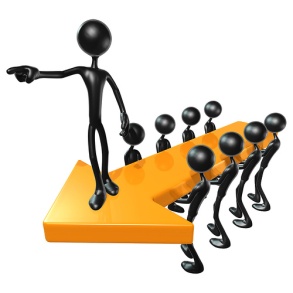 V. Leadership
Creation of a workgroup to collaboratively address the challenges to human service delivery during disasters
This group should develop a regional Concept of Operations - identify and prioritize capacity, coordination, and training needs, and develop a long-term recovery plan for region
Government agencies, SEPA VOAD, SEPA Emergency Task Force Workgroup, United Ways, HSA Leadership

Engage private, business sector

Utilize expertise of HSAs and formulate plans that address planning considerations for individuals with functional needs
Recognize special plans needed for communication, medical care, and transportation
Recognize that many at-risk individuals are not affiliated with an agency
Physicians, block captains, building managers as other partners
[Speaker Notes: Getting many key stakeholders in the same room was fantastic – need to formalize that process]
Conclusion
Region has existing infrastructure to build on
HSAs, Government agencies
Regional Taskforce
SEPA VOAD
United Ways
2-1-1 SEPA
Volunteer management coordinators
Philanthropic agencies and robust business 
	community

Improvements being made: Irene  Sandy

A commitment to collaborative planning across agencies, information exchange, training, resource allocation, and effective leadership are necessary to leverage these assets
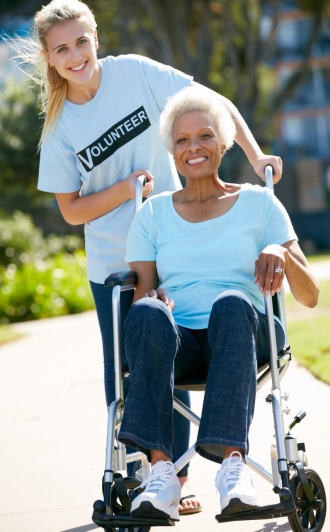 Breakout Session Groups
Spiritual and Emotional Care
Assessing and Addressing Unmet Needs – Property damage, food, transportation
Housing: Clean-up, Repair, Rebuilding - Temporary and permanent housing
Donations Management – Material and Financial
Management of Volunteers – Unaffiliated volunteers, training and retention